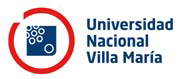 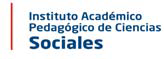 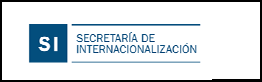 IV CONGRESO DE CIENCIAS ECONÓMICAS DEL CENTRO DE LA REPÚBLICA IX CONGRESO DE ADMINISTRACIÓN DEL CENTRO DE LA REPÚBLICA VI ENCUENTRO INTERNACIONAL DE ADMINISTRACIÓN DEL CENTRO DE LA REPÚBLICA “Las Ciencias Económicas en tiempos de crisis”  CAMPUS UNVM: 07, 08 Y 09 DE OCTUBRE 2020.  TÍTULO DE LA PONENCIA:
VALUACIÓN DE MARCAS EN LOS ESTADOS CONTABLES Eje temático:La gestión y revelación del capital intelectual en tiempos de crisis Autoras:CÓRDOBA, Silvana Edith (Autor y Expositor) MAINERO, Valeria Elisa (Autor y Expositor) MUSA, Patricia (Autor)
ENCUADRE:
El presente trabajo se enmarca en las investigaciones realizadas dentro del Proyecto de Investigación, período 2020-2021 titulado: “Información Contable e Información Voluntaria: análisis normativo y de relevancia valorativa”, aprobado por el Instituto de Investigación de la Universidad Nacional de Villa María, dentro del Programa Nacional de Incentivos.
La NIC 38 (2004, par. 8) define un activo intangible como todo aquel “activo identificable, de carácter no monetario y sin apariencia física”
Una marca puede considerarse intangible, y es difícil para las personas entender el valor que aporta a una empresa.  Es importante que al determinar una valoración de marca determine qué incluye la marca, puede ser: su marca registrada, logotipo, empaque, estrategia de marketing, activos digitales, colores de marca, etc.; es realmente todo lo que los consumidores asocian con su imagen de marca.
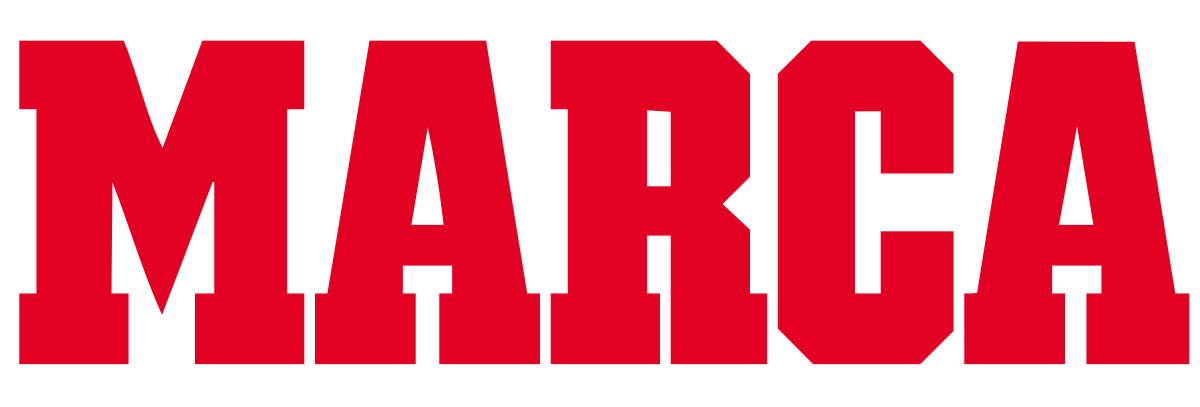 Durante el siglo XX, algunas empresas comenzaron a incluir en sus balances el valor de las marcas como activos, desde entonces hasta la actualidad, y aún más, en estos tiempos de crisis global, han continuado con esta práctica por la necesidad de incrementar su valor. 
El objetivo de este trabajo es analizar el marco teórico de valoración de marcas, en las normas contables internacionales, revisando los distintos métodos con sus principales inconvenientes y la importancia de su reconocimiento como activo de la firma. 
¿Qué vale realmente una marca? ¿cómo explica la importancia y la equidad que puede tener la marca? ¿Quiénes determinan su valor? Son algunos de los interrogantes a los que vamos a tratar de encontrarles respuestas.
Las marcas ayudan a identificar y diferenciar bienes y servicios de la competencia. A menudo, las personas están dispuestas a abonar un mayor precio a aquellos productos con marcas reconocidas.
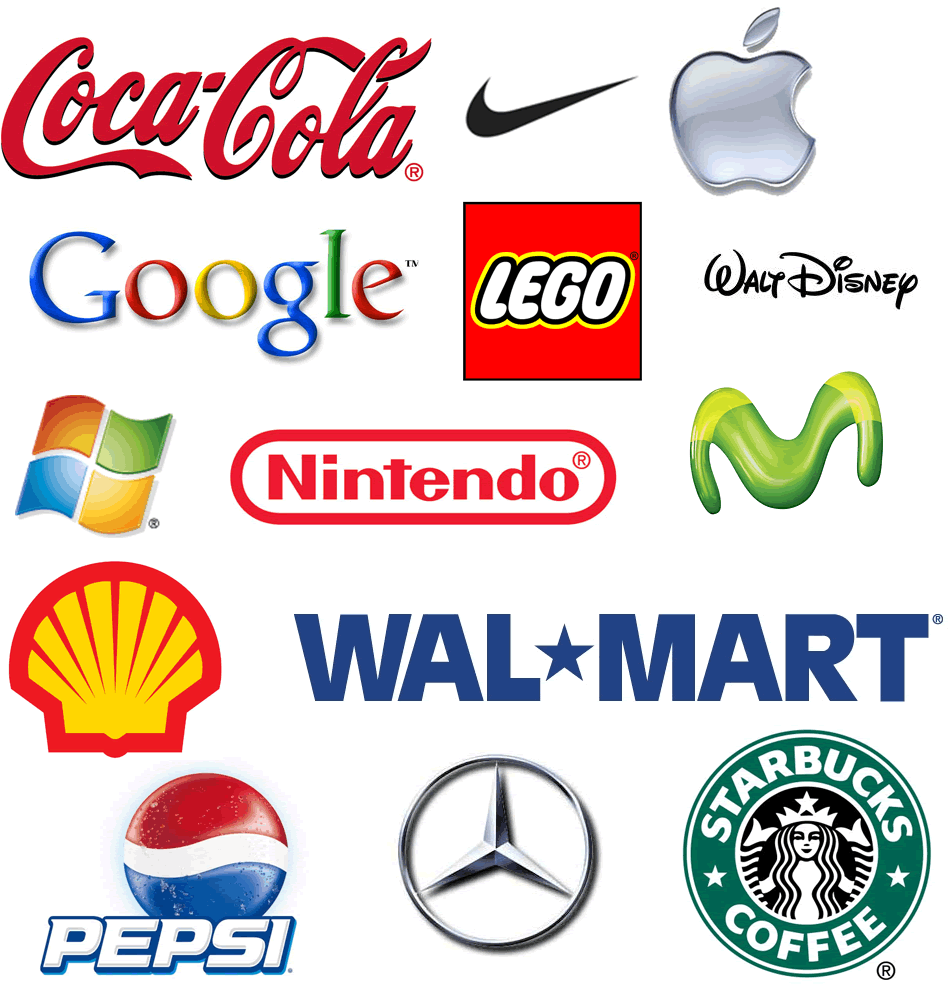 Las grandes marcas han resistido el golpe de la pandemia del covid-19 ,pero el virus ha dejado secuelas. El virus que se ha cobrado la vida de más medio millón de personas en todo el mundo también ha golpeado a la economía mundial, provocando, en los países más afectados por la pandemia y las restricciones de movilidad impuestas para combatirla, una recesión económica que ya está comenzando a ser visible
                    Sin embargo, las grandes marcas han resistido al golpe.
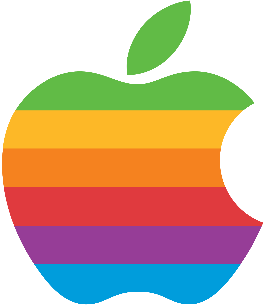 REVISTA FORBES
2018
Apple: $ 182.8 mil millones
Google: $ 132.1 mil millones
Microsoft: $ 104.9 mil millones
Facebook: $ 94.8 mil millones
Amazon: $ 70.9 mil millones
2020
Apple: U$S 241.2 mil millones
Google: U$S 207.5 mil millones 
Microsoft: U$S 162.9 mil millones 
Amazon: U$S 135.4 mil millones
 Facebook: U$S 70.3 mil millones
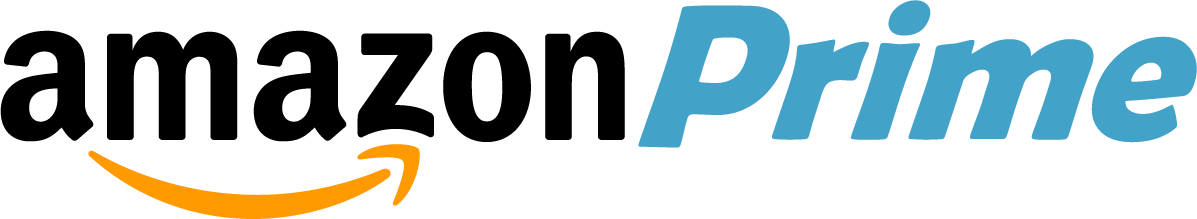 Las primeras posiciones siguen en manos de firmas cuya actividad está relacionada con la tecnología, recién en el sexto lugar aparece Coca Cola con un valor de 64.4 mil millones de dólares y en el séptimo Disney con una valuación de 61.3 mil millones de dólares. Siendo el sector tecnológico el más común en el ranking, dentro de las 100 empresas más valiosas, 20 pertenecen a él, 14 al servicio financiero, 11 a automóviles y 8 a minoristas.
El valor total de las 100 marcas más valiosas este año es de US$2.540 billones, en comparación con los US$2.3300 billones del año pasado.
Las empresas con sede en los EE.UU. fueron más de 50 de las 100 principales. Otros países más representados incluyeron Japón (6), Alemania (10), Francia (9) y Suiza (5).
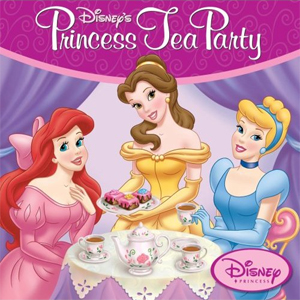 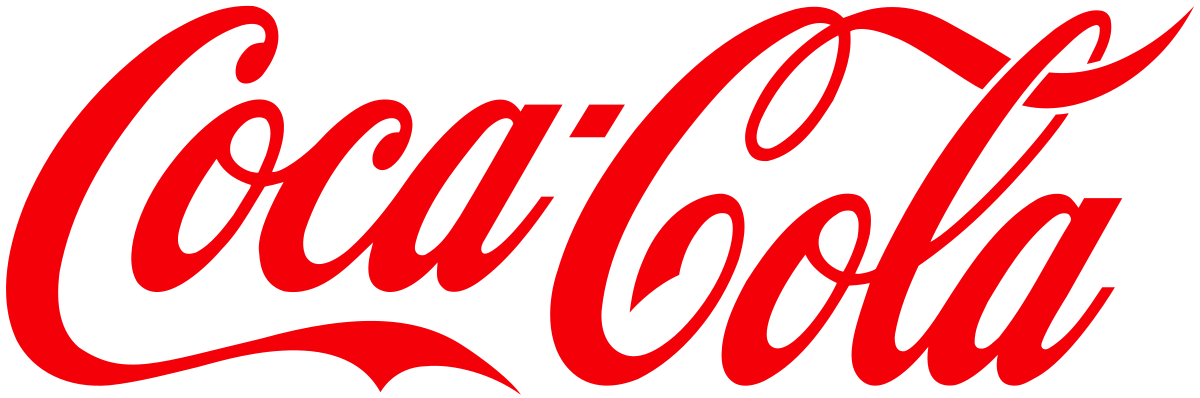 ¿Cómo se puede mostrar el valor de la marca en una hoja de balance, ya que si capitalizáramos las marcas permitirían una mejor presentación de los balances corporativos? 

   En el proceso de valoración de una marca cobra especial relevancia el “para quién” se determina ese valor, pues no es lo mismo el valor de la marca para la empresa propietaria que para una empresa con una marca competidora, o para otra empresa del sector con marca no directamente competidora, etc. De igual forma, es de vital importancia concretar el “para qué” se quiere determinar el valor de una marca, si es para su venta o bien para cobrar una serie de royalties, o como un elemento de ayuda en la gestión de la propia marca, o para activar su valor en el balance y poder amortizarlo después.
Cómo se valúa una marca????????????

La no existencia de criterios unificados de valoración de marcas supone un problema para su inclusión en el balance. Existen varios métodos de valoración de las marcas. En cualquier caso, no existe unanimidad sobre su utilización, adaptándose unos mejor que otros según los casos
Principales métodos
Método de valoración basado en los ingresos netos: Este método a menudo se conoce como el enfoque “en uso”. Considera la valoración de las ganancias netas futuras que pueden atribuirse directamente a la marca para determinar el valor de la misma en su uso actual.  El valor de la marca que utiliza este método es igual al valor presente de los ingresos, flujos de efectivo o ahorro de costos, en realidad o hipotéticamente, debido al activo.
Método de costo histórico:  Considera a la marca como un capital con un valor que deriva de las inversiones realizadas a lo largo del tiempo. Éste se obtiene mediante el cálculo de la suma de todos los costos o inversiones relacionadas con su comunicación, distribución, investigación y desarrollo, etc.
Método de costo actual o de reposición: Considerando que el costo actual es equivalente a lo que un tercero está dispuesto a pagar por una marca, o al costo del proceso de consolidación de ésta partiendo de cero, este método se basa en el cálculo de la cantidad de dinero que es necesaria gastar y durante qué periodo de tiempo para obtener una marca equivalente a la valorada.
Método de valor de mercado:  La aproximación según el mercado establece el valor de la marca identificando los valores de las marcas similares en el mercado.
Método basado en potenciales beneficios futuros: Este método se fija en la rentabilidad futura o en los cash flow futuros derivados de la posesión del activo. Siendo el valor de la marca igual al valor actual de los beneficios futuros atribuibles a los activos intangibles en los que ésta se basa.
Método Interband:   La firma de consultoría Interband intenta equilibrar todos los factores que entran en juego en la valoración de la marca, por medio de la aplicación de un múltiplo apropiado a las ganancias derivadas de la marca, aportando así un método que cumple los requisitos de marketing, finanzas y legales y que tiene la ventaja de estar basado en datos contrastables y auditables.
Método de los precios primados: Consiste en calcular el premio extra de un producto con marca respecto a uno sin ella equivalente; es decir, valorar cuál es el mayor precio de venta que puede lograr una marca, por encima de los precios regulares aplicados por la competencia.
Método de valoración basado en las preferencias de los clientes:  El cálculo del impacto que provoca el nombre de marca sobre las evaluaciones del cliente, medido en base a las preferencias, actitudes o intención de compra.
Método de valoración basado en datos de scanner:  Este método mide el valor de la marca en base a la utilidad que le asignan los consumidores y para ello se basa en el comportamiento de compra bajo condiciones normales de mercado
CONCLUSIONES
 
La valoración de la marca resulta beneficiosa para la empresa al fortalecer sus estados financieros, lo que refleja la importancia de las marcas, como uno de los activos intangibles más apreciados y la necesidad de tenerlas en cuenta para la valoración real de las empresas.
No existe ningún método de valoración de la marca que reúna todas las características necesarias para que se pueda aplicar de forma generalizada en todas las empresas. Pero algunos modelos se ajustan mejor que otros en determinados contextos.
Es evidente, que sólo una perspectiva amplia, desde diferentes ángulos: cuantitativos y cualitativos, puede afianzar las bondades de cada una de las metodologías y, con ello, aportar un conocimiento profundo y completo de la capacidad de la marca para generar valor.
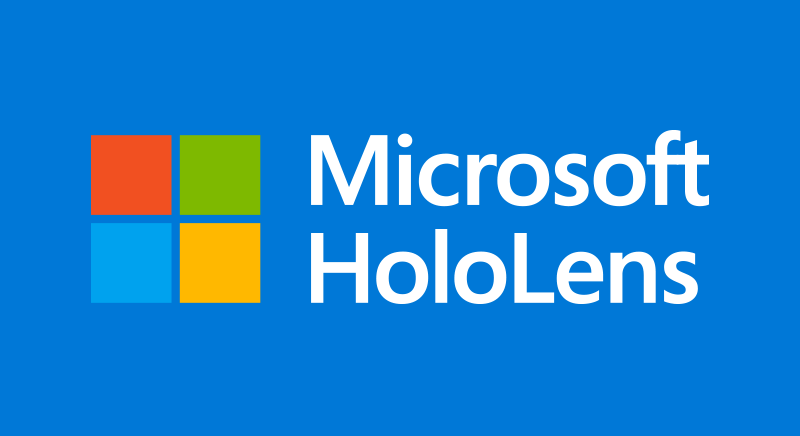 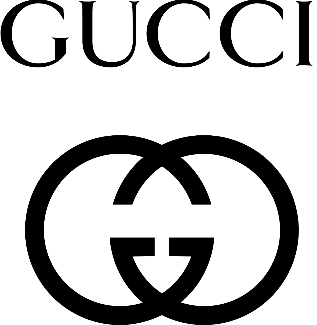 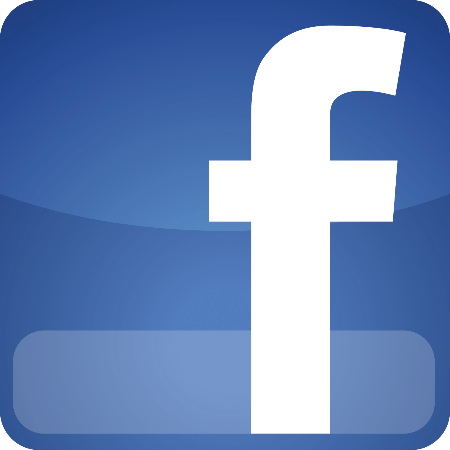 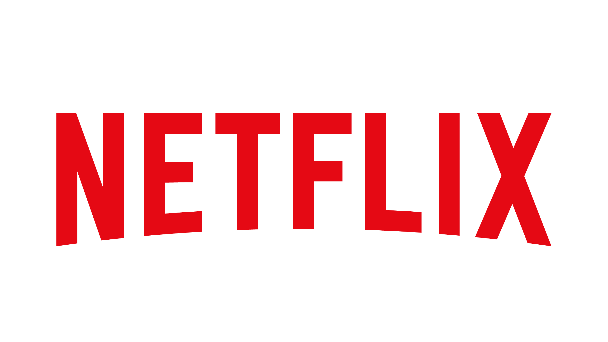 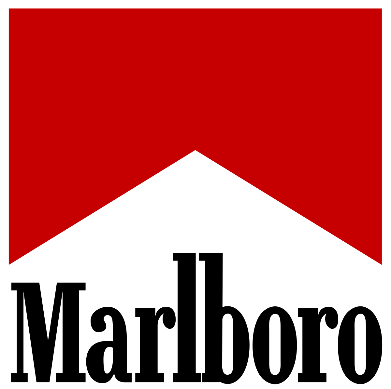 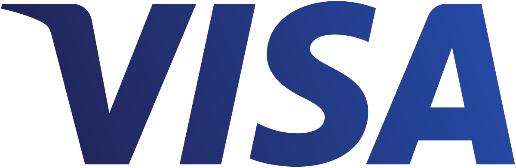 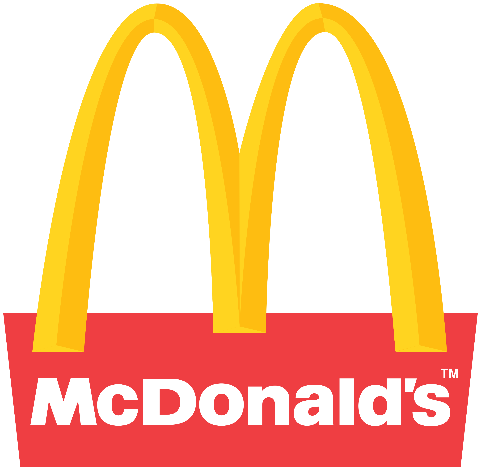 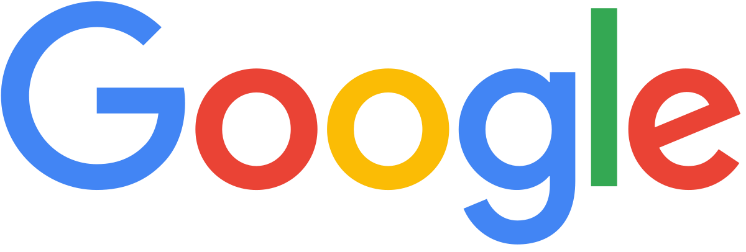 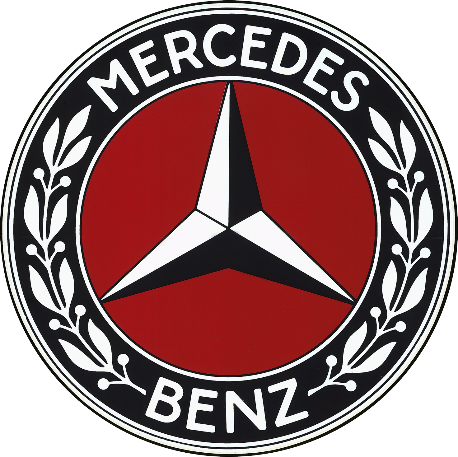 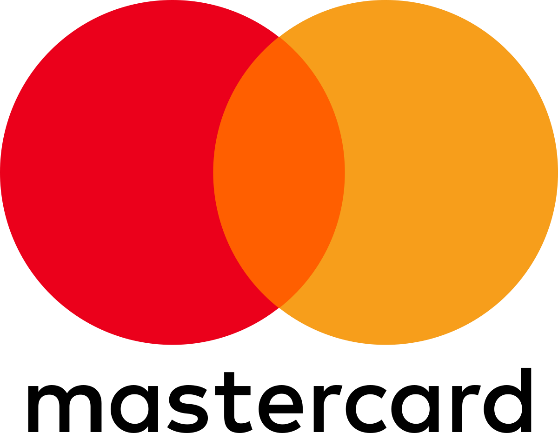 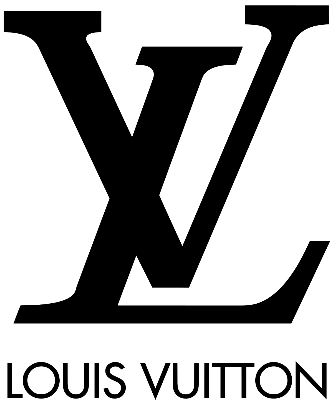 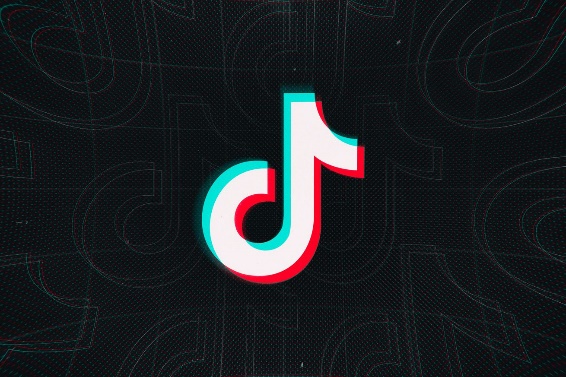 Muchas gracias por su atención.
CÓRDOBA, Silvana Edith
silvanaecordoba@hotmail.com
MAINERO, Valeria Elisa
valemainar@yahoo.com.ar